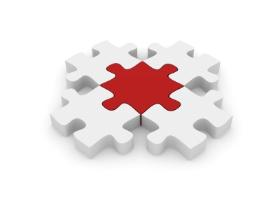 Organizační struktury
KIV/SI 2014/2015
Organizační struktura firmy
Různé organizační struktury
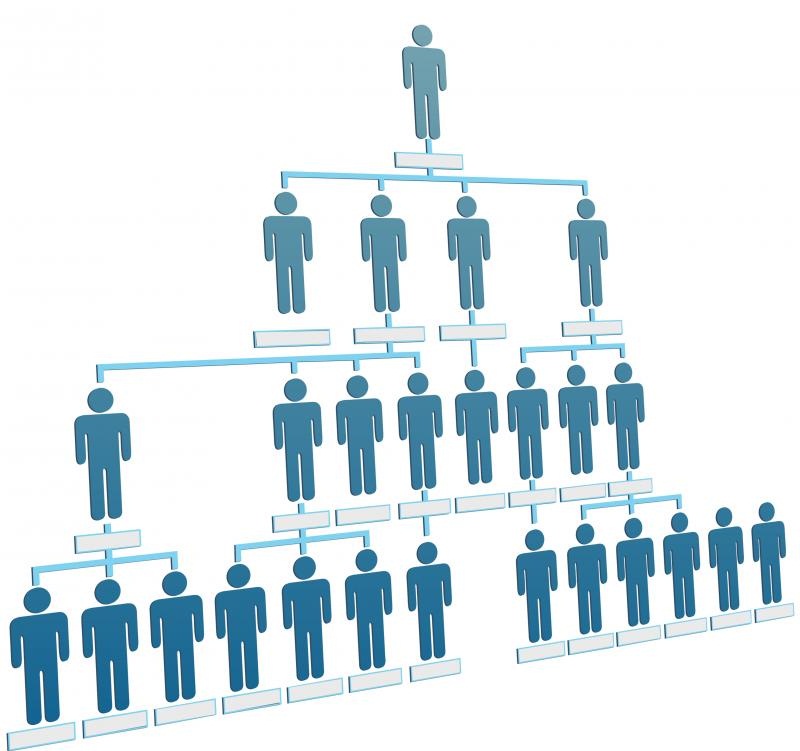 Liniová
Funkční
Maticová
Plochá
Divizní
…
Základní modely
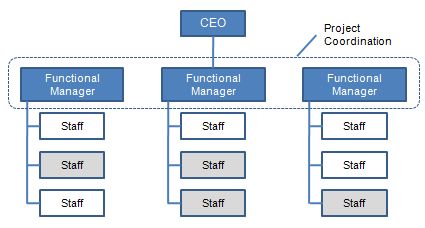 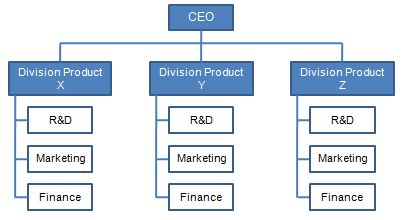 funkční
divizní
maticová
Praxe…
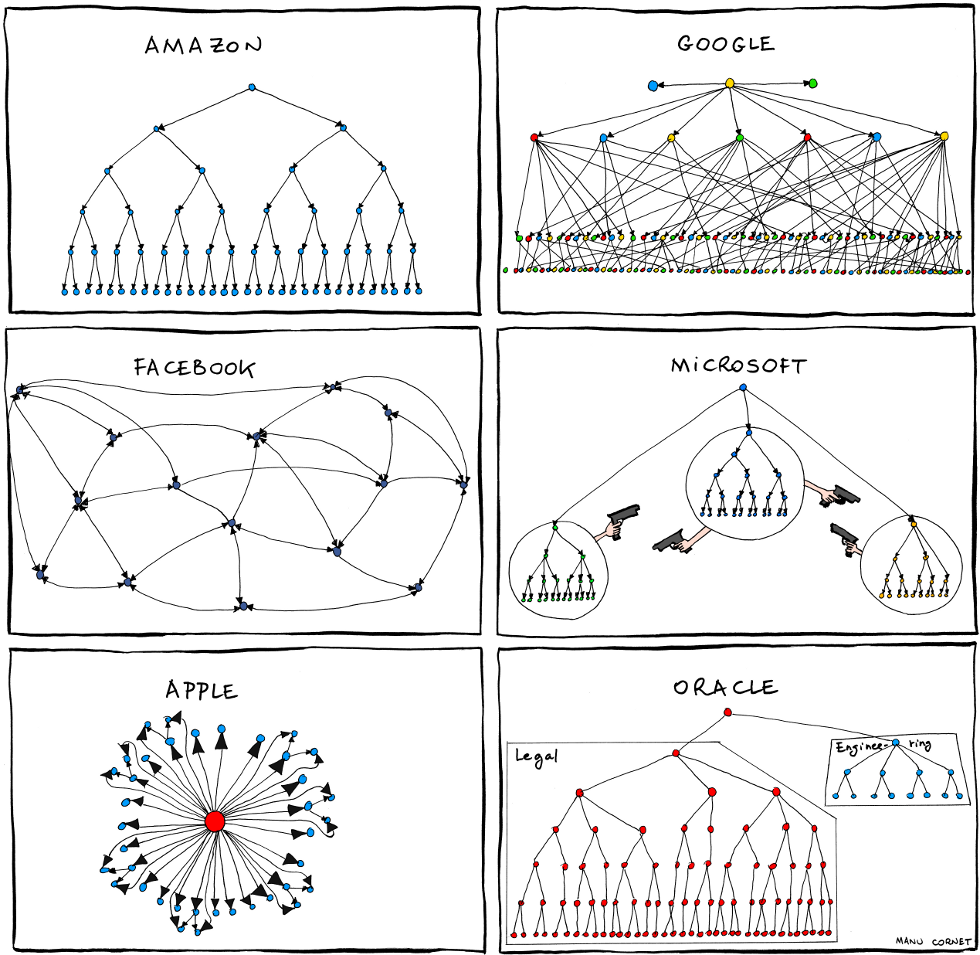 Organizační struktrura je důležitá pro úspěch
Zdroj: Studie Accenture
Trendy – social networks, connected enterprise
Teorie vitality (Jiří Plamínek)
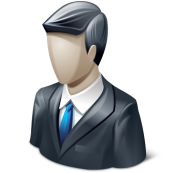 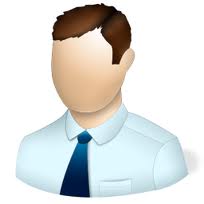 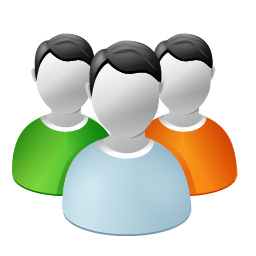 Popis organizačních struktur
Knihy o managementu
http://www.businessinfo.cz/cs/clanky/typy-organizacnich-struktur-cleneni-2840.html
Firemní kultura
Podle míry zpětné vazby
Podle klimatu
Leadership
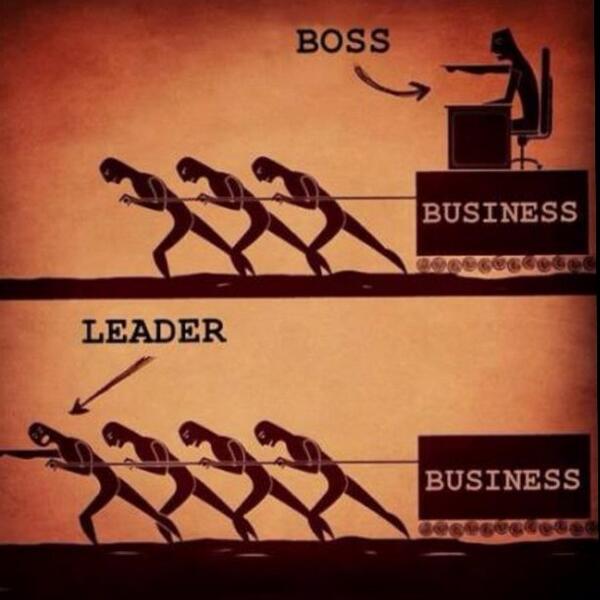 Direktivní řízení, poslušnost, příkazy
Vedení příkladem, koučování, iniciativa
Firemní hierarchie a rozhodování
Firemní hierarchie
Vlastnická struktura – odpovědnost, vliv
Fyzická osoba
Společnost s ručeným omezením – jednatelé
Akciová společnost – správní a dozorčí rada
…

Majitel
Statutární zástupce
Prokurista apod.
C-level role
CEO
CFO
CIO
COO
CMO

GM
VP
Běžné termíny
Decision maker
Influencer

LOB manager
Business user – výsledek, KPI, exceptions
Process Owner
Task worker
Racionální vs. iracionální rozhodování